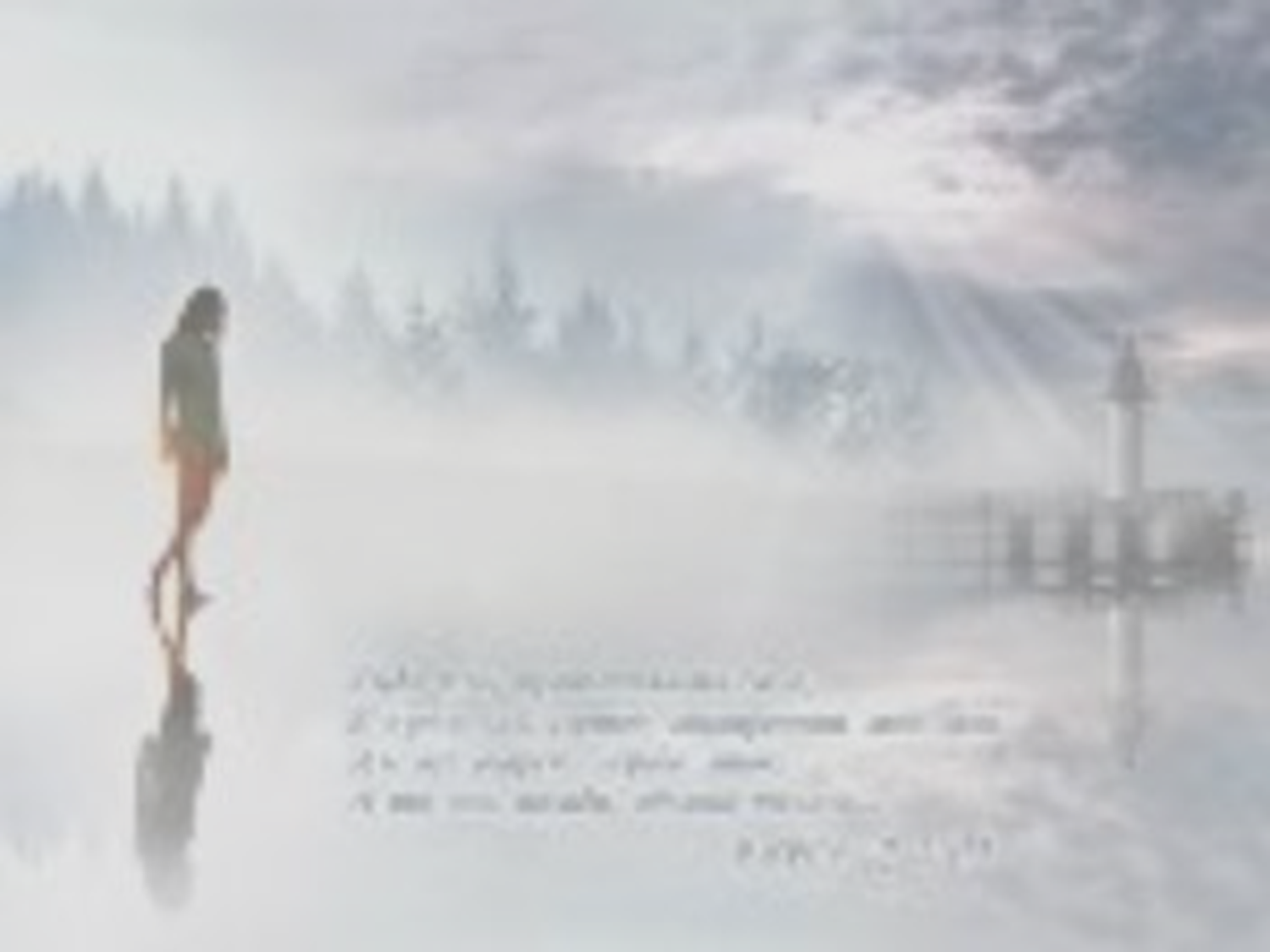 "Формирование жизнестойкости обучающихся"
Жинко Тамара Васильевна 
методист ГБУ НСО «ОЦДК» 
Меняйло Ирина Вартановна, 
методист ГБУ НСО «ОЦДК»
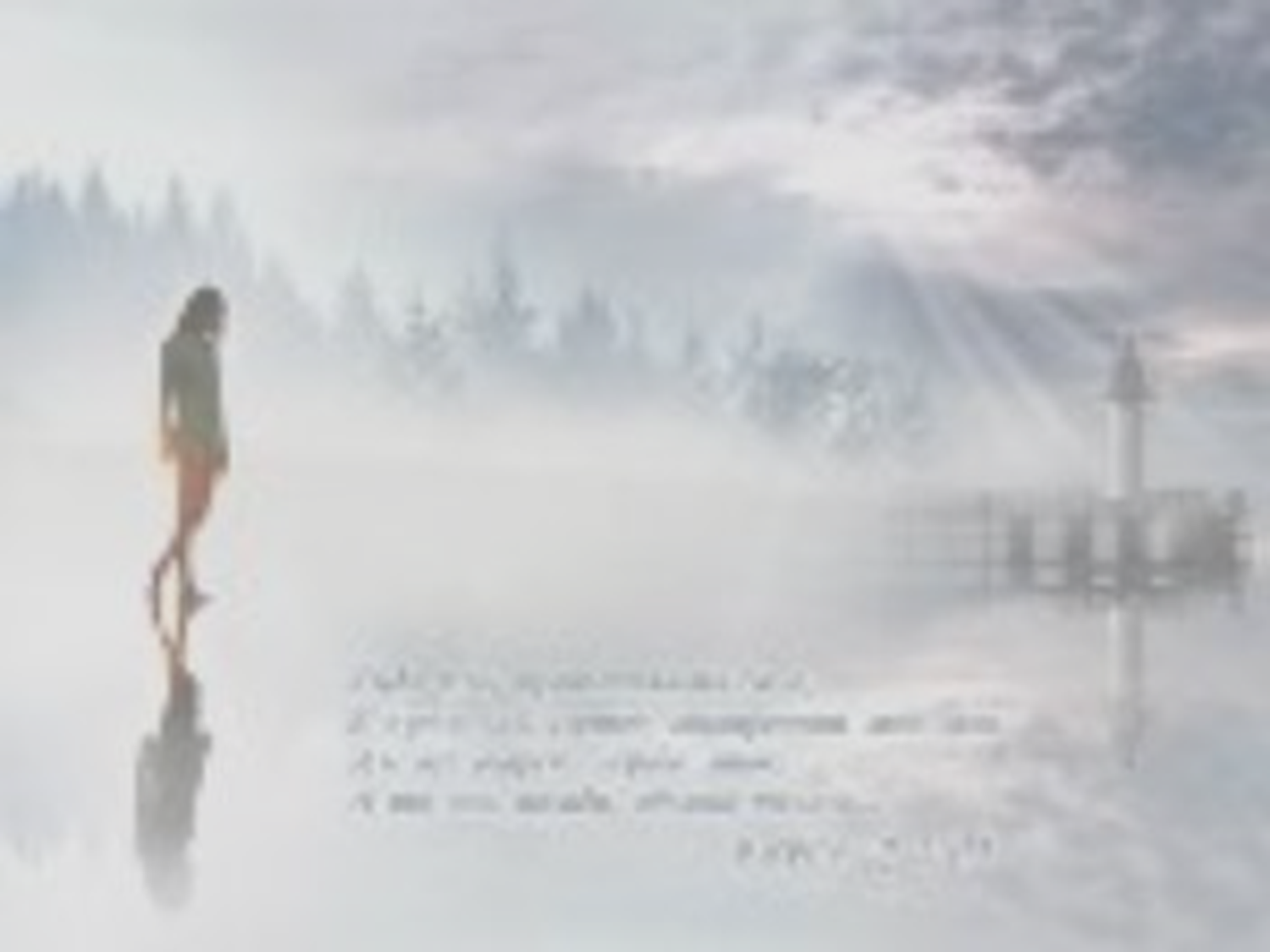 Программа вебинара
 

1. Понятия «жизнеспособность», «жизнестойкость».

2. Факторы и условия, влияющие на формирование жизнестойкости.

3. Роль родителей в формировании жизнестойкости ребенка.

4. Стресс – как распознать и помочь ребенку справиться со стрессом.

5. Как вырастить уверенного и психически устойчивого ребенка 
(рекомендации, методы).

6. Педагогические возможности и средства организации воспитания  
жизнеспособности   школьника.
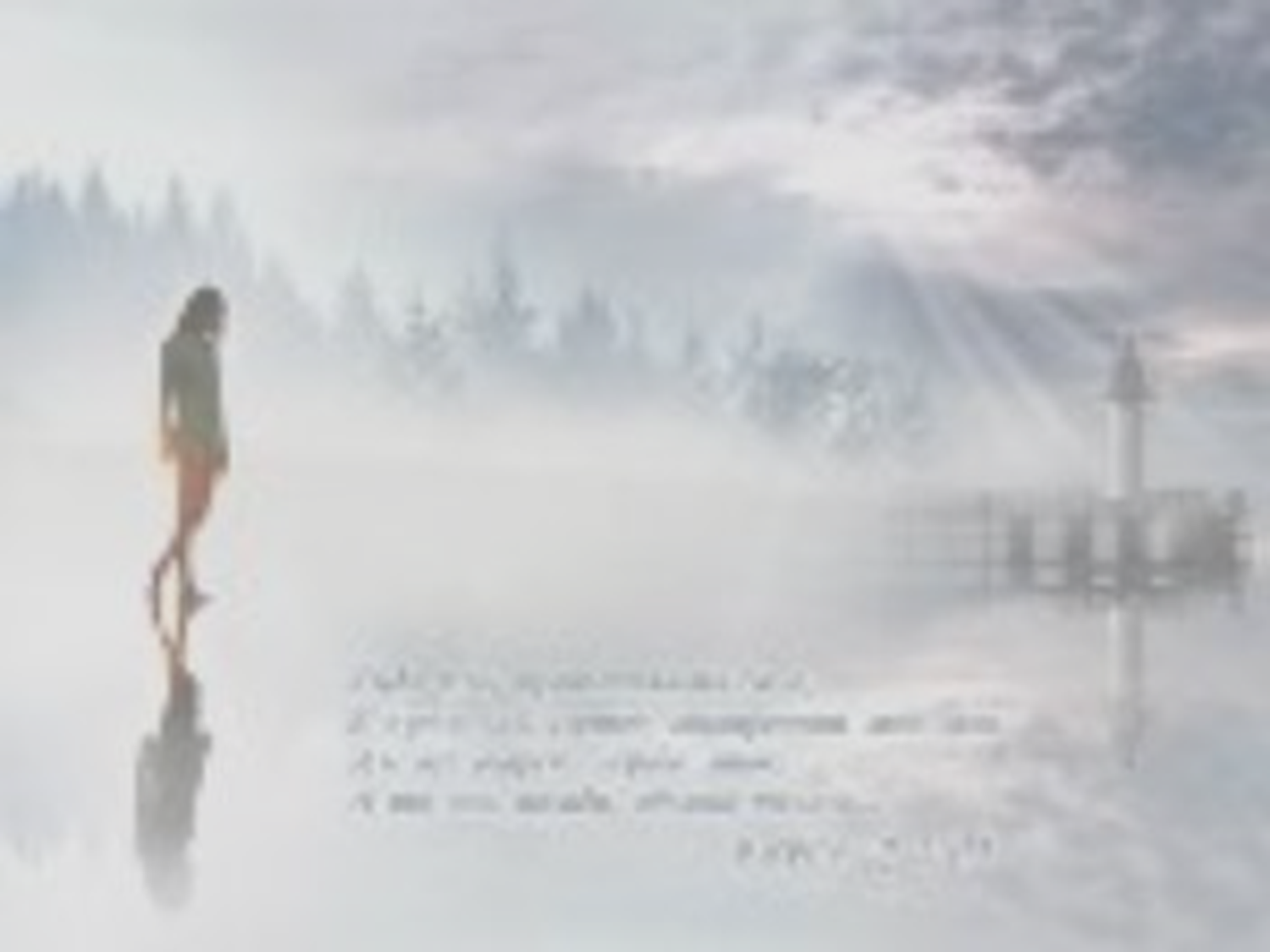 Три универсальные психологические потребности
отношения
автономия
компетентность
субъективное благополучие
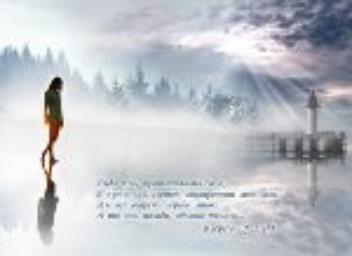 Уровни жизнеспособности
СТОП 
БУЛЛИНГ
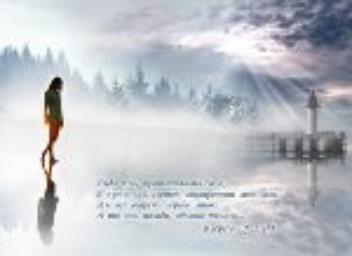 Жизненные ситуации, которые можно объединить в четыре группы:
экстремальные ситуации
семейные отношения
неуспех в деятельности
межличностные отношения
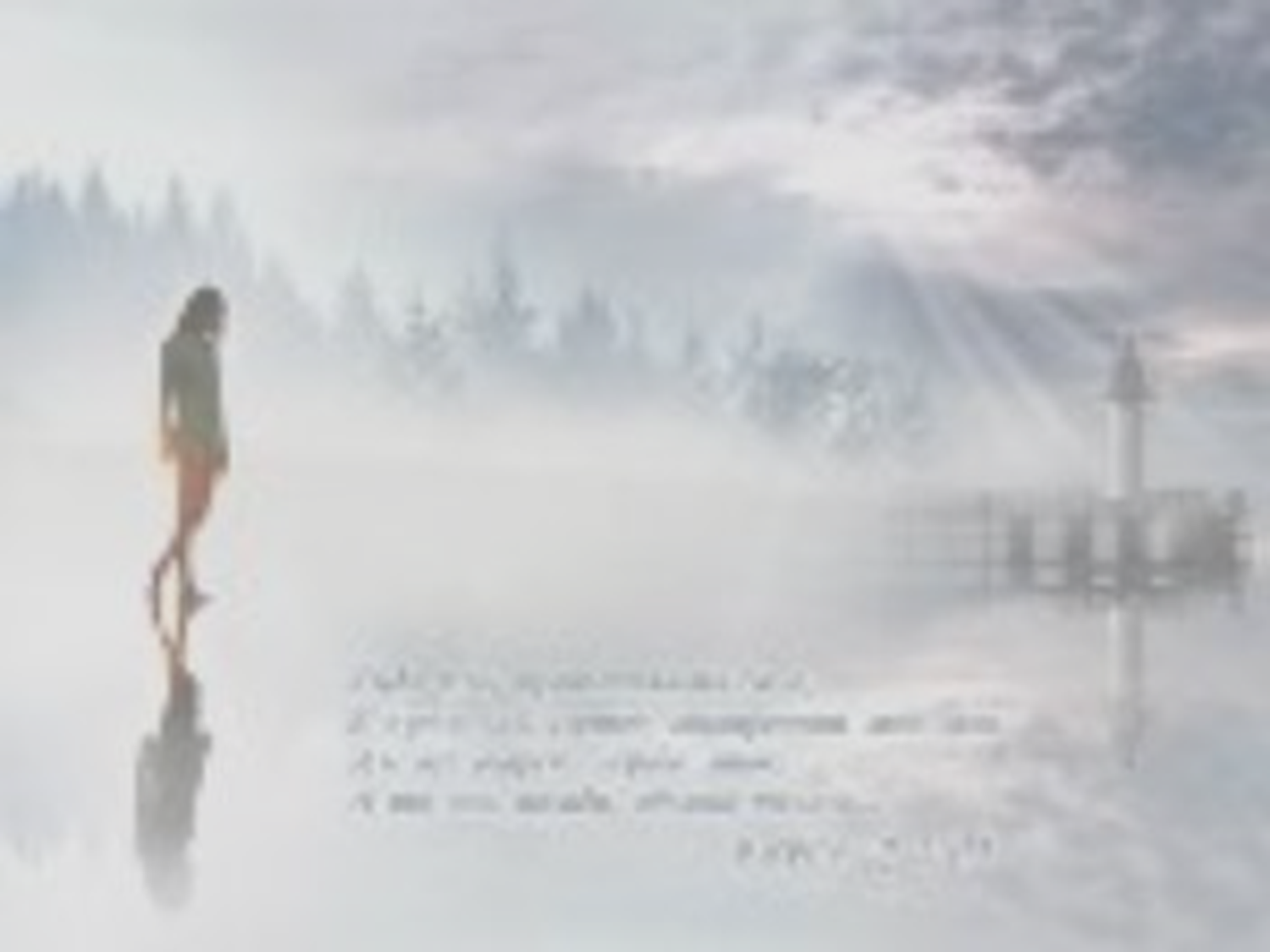 Жизнестойкость
«воля»
«психологическая устойчивость»
«ресурс»
«адаптация»
многокомпонентное 
личностное образование
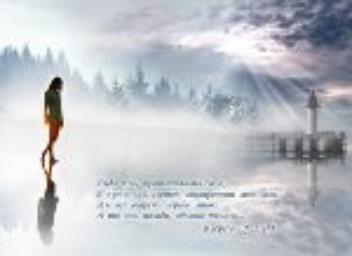 Жизнестойкость

Термин hardiness, введенный С. Мадди С. Кобейса, в переводе с английского означает «крепость, выносливость», Д. А. Леонтьев предложил обозначать как «жизнестойкость».

Перевод Д. А. Леонтьевым hardiness как жизнестойкости придало этому термину значимую эмоциональную окраску. 
Сам термин «жизнестойкость» является привлекательным, так как включает эмоционально насыщенное слово «жизнь» и актуальное психологическое свойство, выраженное термином «стойкость».

Жизнестойкость
(С. Мадди) 



Вовлеченность                
Контроль                                         
                                                                                                     Принятие риска
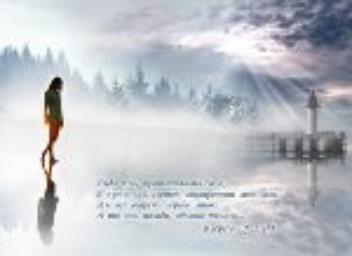 Факторы и условия, влияющие на  формирование жизнестойкости
Влияние социальной среды
Влияние культурной среды
Содержания культуры
ценности
идеалы
смыслы
смысл жизни
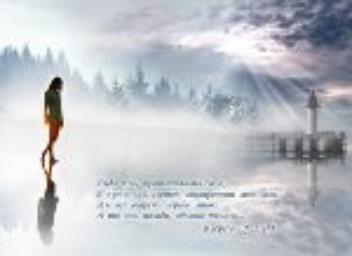 Единство ценностей
жизнь 
(базовая ценность)
человек
собственное «Я» 
в уникальной его неповторимости
свои 
взаимоотношения 
с жизнью
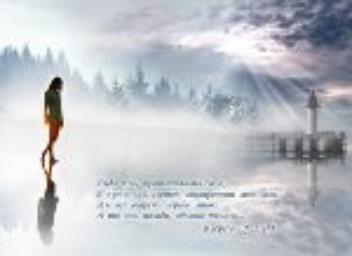 Жизнестойкость характеризует меру способности личности выдерживать стрессовую ситуацию, сохраняя внутреннюю сбалансированность,  не снижая при этом, успешности деятельности. 
Жизнестойкие люди
отличаются незаурядным умением импровизировать и находить нетривиальные решения
умеют принимать действительность такой, какова она есть
они глубоко убеждены, 
что наша жизнь имеет смысл
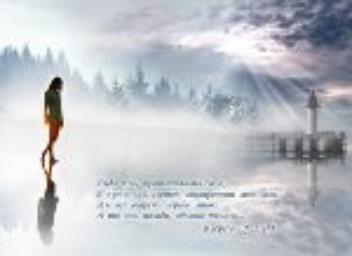 Компоненты жизнестойкости
как выжить 
в любых условиях
интерес 
к 
жизни
умение нестандартно реагировать на стандартные жизненные ситуации
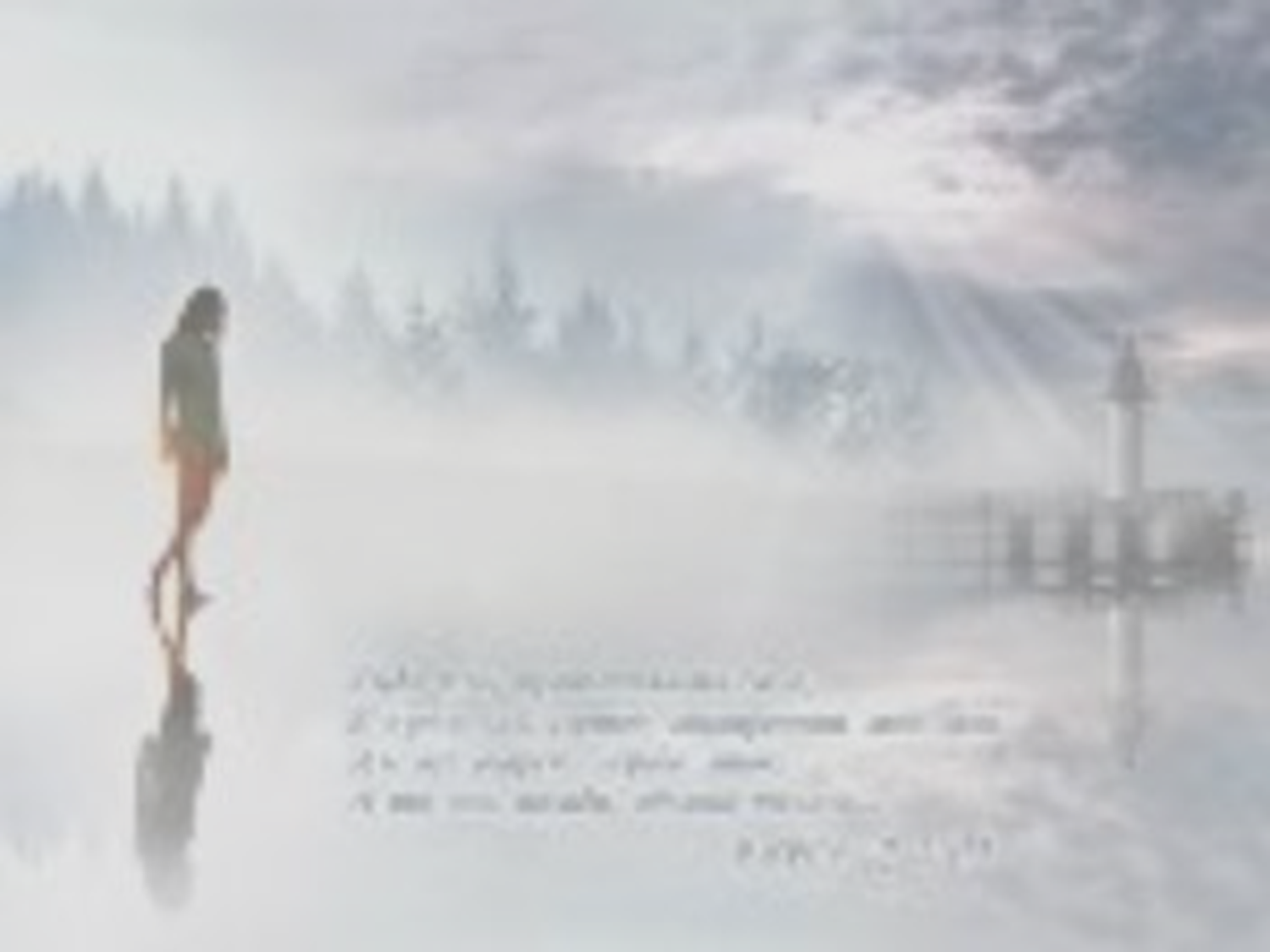 Жизнестойкость
всё в жизни имеет свой смысл
победа
взаимодействия с миром и окружающими людьми
жизненный опыт
Самая интенсивная рефлексия и самая низкая удовлетворенность смыслом жизни характеризует людей моложе 25 лет.
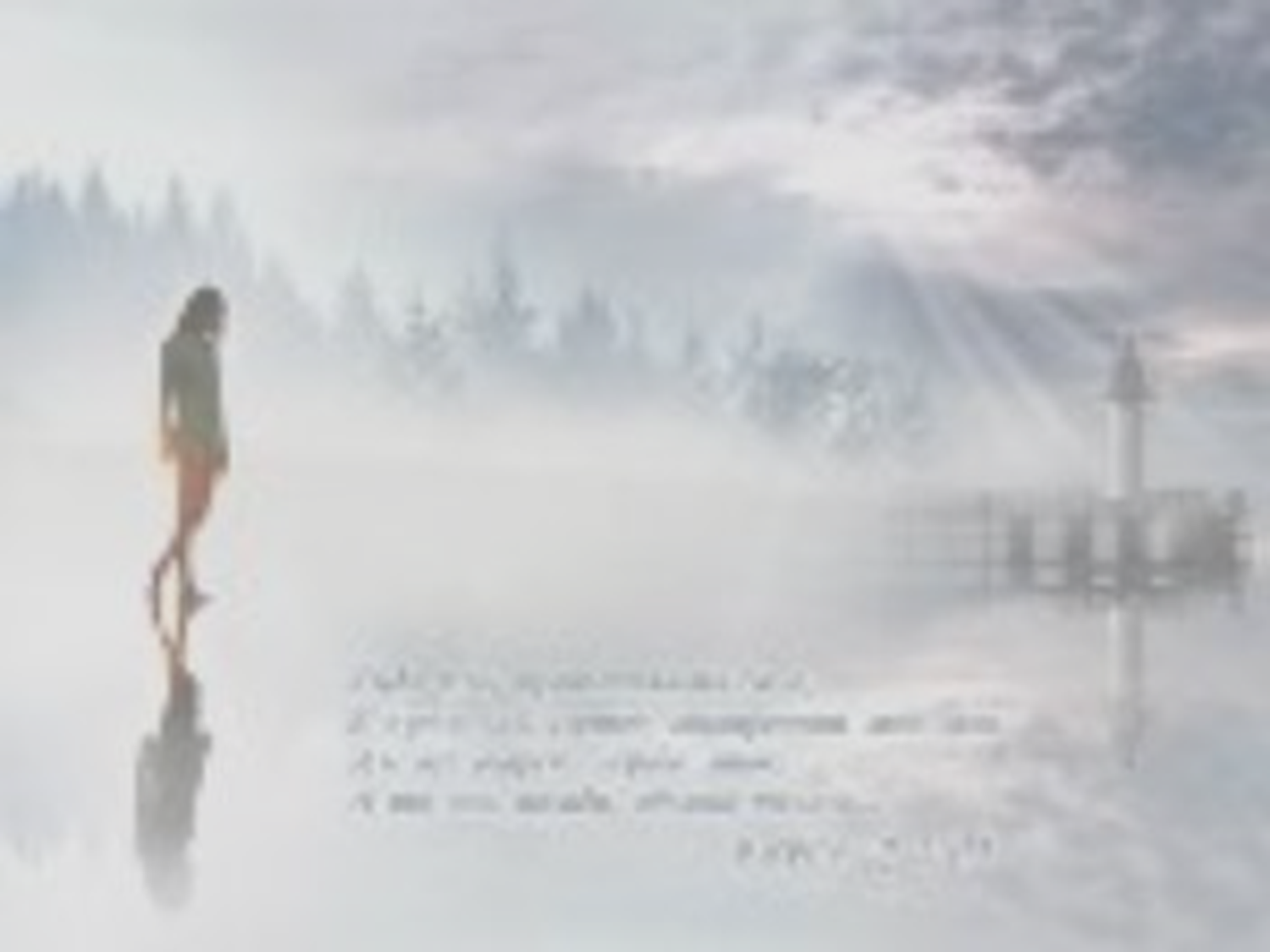 Что дает и какие преимущества жизнестойкости
силы для преодоления препятствий и противодействий
толчок к развитию способностей
возможности проявить свои качества
освобождает от неуверенности
уважение к окружающему миру
освобождает от комплексов
уважение к людям
освобождает от пессимизма
уважение к жизни
удовлетворение от понимания жизненных процессов
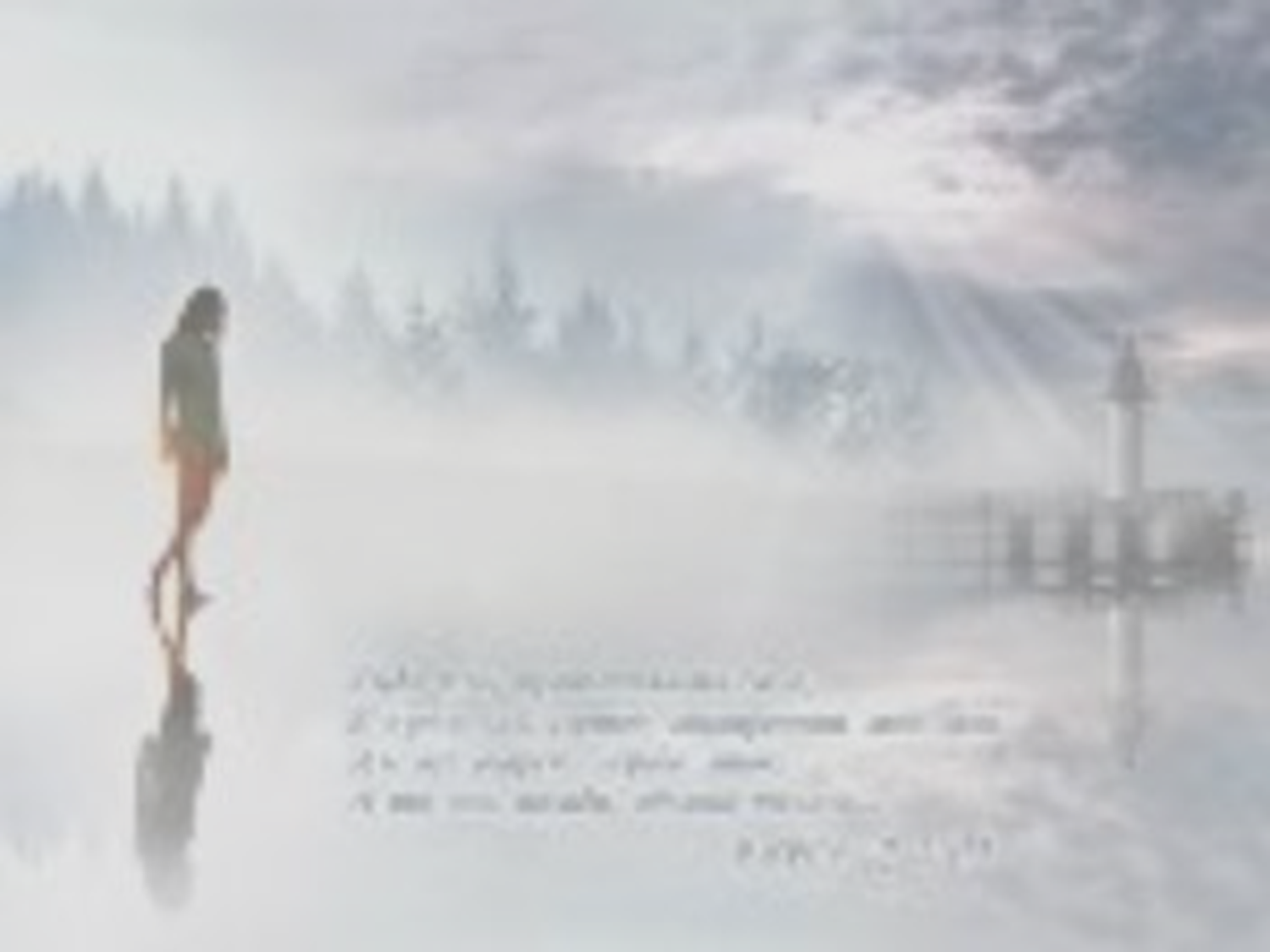 Как обучить ребенка жизнестойкости?

Жизнестойкость

Семейное воспитание
помогать
защищать
развивать
стойкость
уверенность
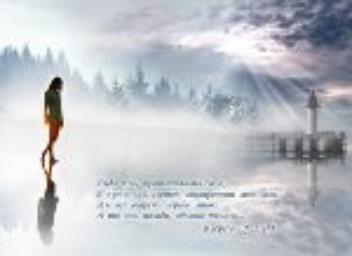 Учите детей
 













Избавляясь от слабости, уныния, тоски, безынициативности – 
человек воспитывает в себе жизнестойкость.
развивать стойкость
быть сильным
принимать решения
но бояться бездействия
не бояться делать ошибок
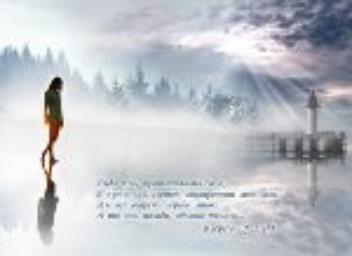 Как вырастить уверенного и психологически устойчивого ребенка?
Прочная опора
безопасной
благоприятной
создание
заботливой
домашней обстановки
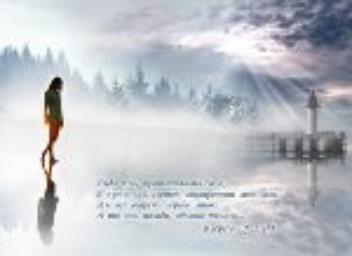 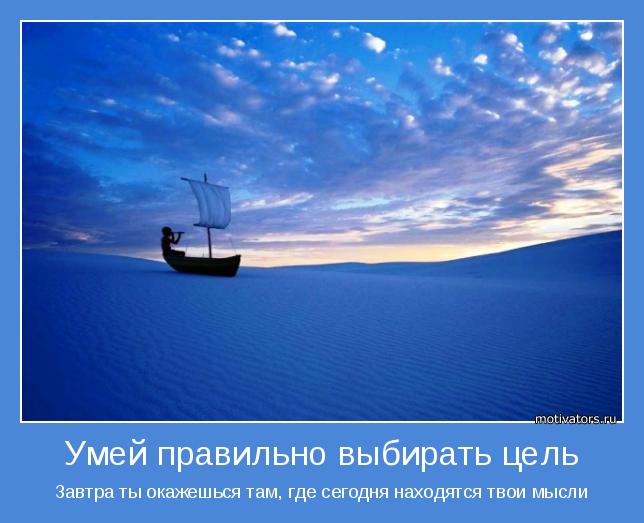 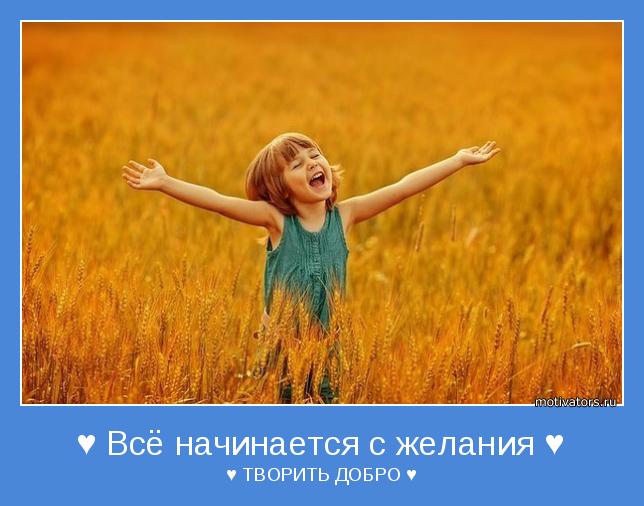 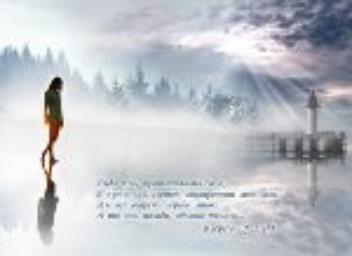 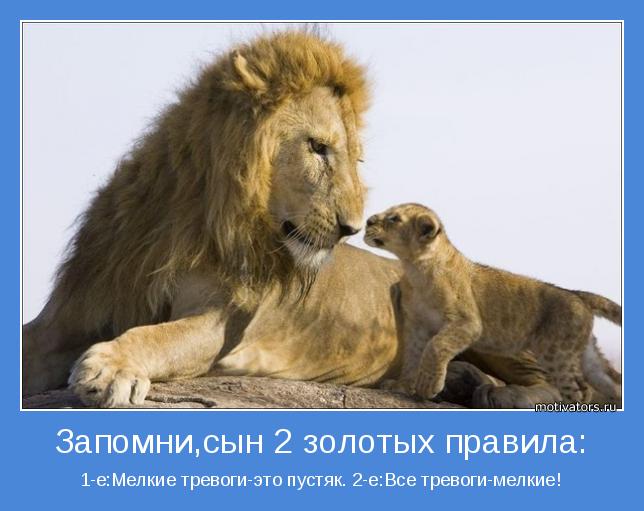 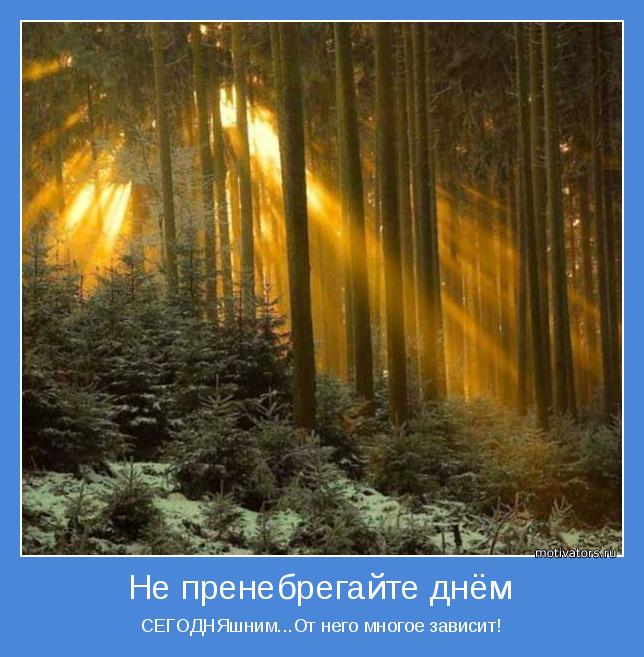 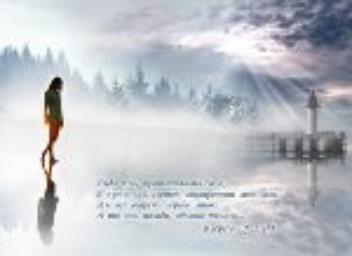 Как помочь ребенку научиться успешно решать возникшие проблемы?
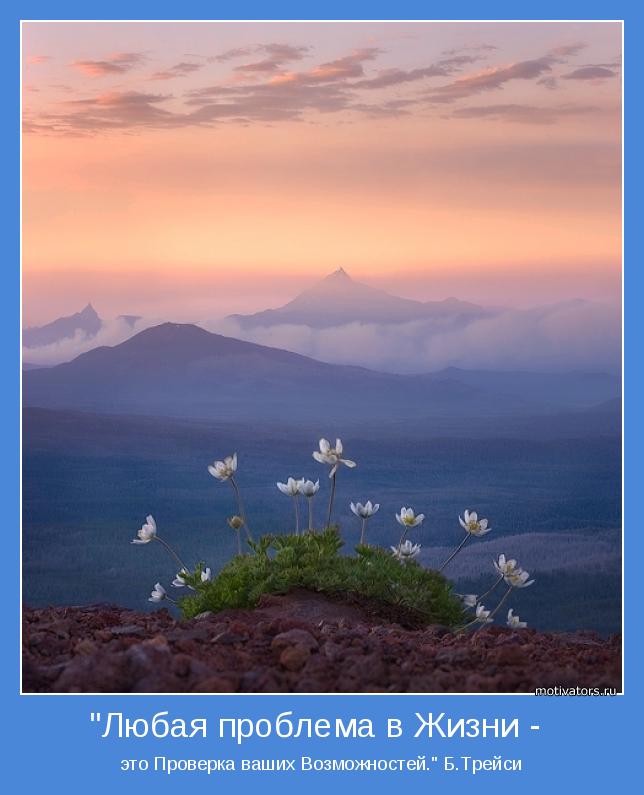 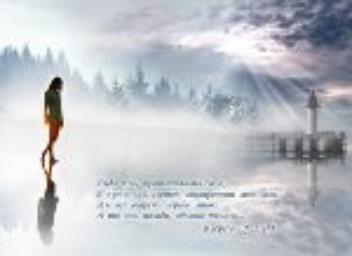 Здоровые привычки
полноценный сон
хорошее питание
регулярные 
физические упражнения
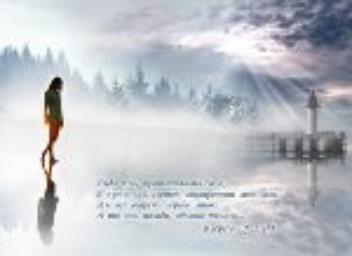 Стресс – говоря простым языком, — это ответ организма на происходящее на уровне психики и физиологии. При изменяющихся обстоятельствах и воздействии неблагоприятных факторов в человеческом организме развивается совокупность адаптационных реакций — это и есть стресс.


Признаки:

жалобы на головные боли
жалобы на боли в животе
замкнутость
рассеянность
быстрая утомляемость
не желание что-либо делать
успеваемость  падает в школе
плохой сон
нарушения питания
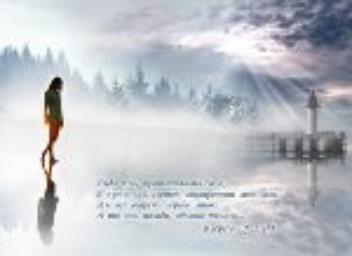 Как помочь ребенку научиться справляться со стрессом? 
Не пытайтесь решать проблемы вашего ребенка вместо него самого. 
Обучите его навыкам, которые он сможет использовать в трудных ситуациях. 
       - навыкам управления временем 
       - научите, делать регулярные перерывы в учебе
       - отслеживайте то, чем занимается ребенок
       - моделируйте хорошие навыки науки «управления стрессом» 

Помните: для вашего ребенка вы лучший пример для подражания. 
Поддерживайте с ребенком постоянную взаимосвязь. Приложите все усилия, чтобы знать, что происходит в его жизни, прислушивайтесь к его мнению, чаще справляйтесь о его состоянии. Пусть ребенок знает, что вы всегда рядом и готовы обсуждать любую его проблему.
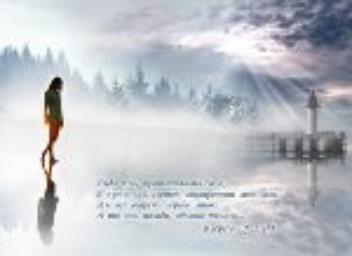 Методы повышения жизнестойкости
нестандартное мышление
гибкость
здоровый образ жизни
ответственность
расслабление
планирование своей деятельности
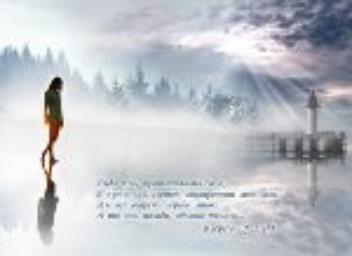 Педагогические возможности

Что способствует развитию жизнестойкости?
среда воспитания; 
собственные качества характера — упорство, трудолюбие и т.п.; 
интеллектуальные способности — умение думать, понимать, сопоставлять, делать адекватные выводы; 
желания — от желания просто жить до самых разных желаний; 
гомеостаз — спокойная жизнь, размеренность.
ценностное окрашивание каждого эпизода повседневной жизни

наличие тонкого профессионального умения «видеть жизнь» в повседневной жизни
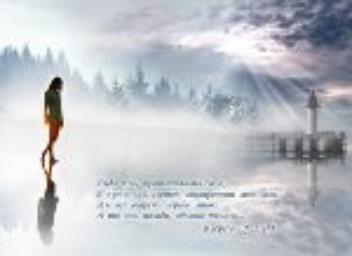 В развитии жизнестойкости  значимы
Психофизиологический компонент
Самооценка
Самооценка
Навыки мыслительной деятельности,
общения и саморегуляции
Ценностно-смысловые образования
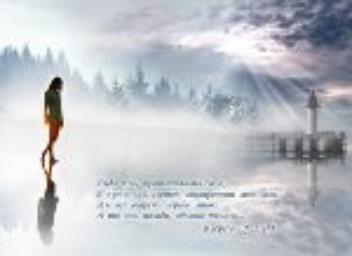 Как развиваем жизнестойкость
1. Создаем условия
2. Строим оптимальные отношения с учащимися
3. Способствуем развитию личностных образований
4.  Развиваем интеллектуальную сферу учащегося
5. Актуализируем развитие жизненных навыков
6. Способствуем образованию ценностно-смысловых опор
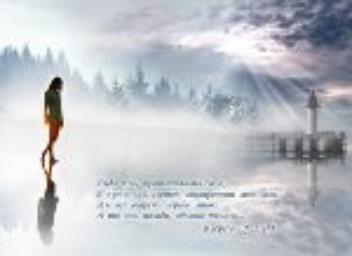 СПАСИБО ЗА ВНИМАНИЕ!